XÁC ĐỊNH PHƯƠNG HƯỚNG NGOÀI THỰC TẾ"
Quan sát hình anh, trả lời câu hỏi:
Gọi tên các thiết bị trong hình ảnh bên dưới.
Nêu cấu tạo và cách sử dụng thiết bị đó
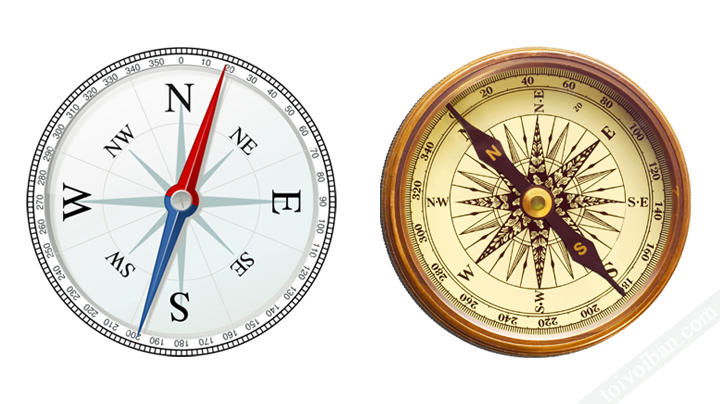 La bàn con vụ (thông thường)
La bàn GPS (La bàn điện thoại)
Cấu tạo của La bàn
Vòng chia độ
Kim nam châm
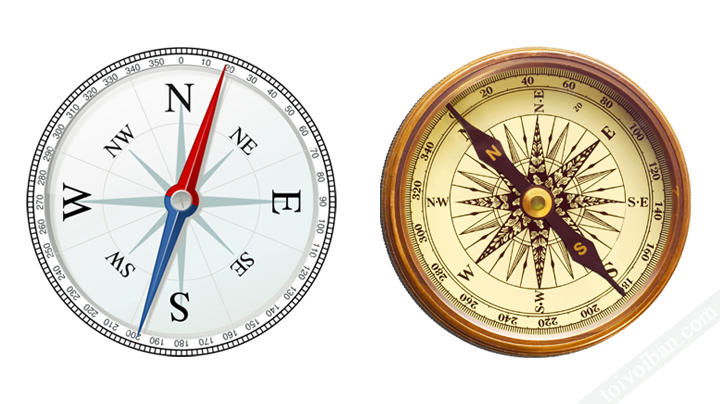 Cách sử dụng la bàn thông thường
Kim nam châm
Vòng chia độ
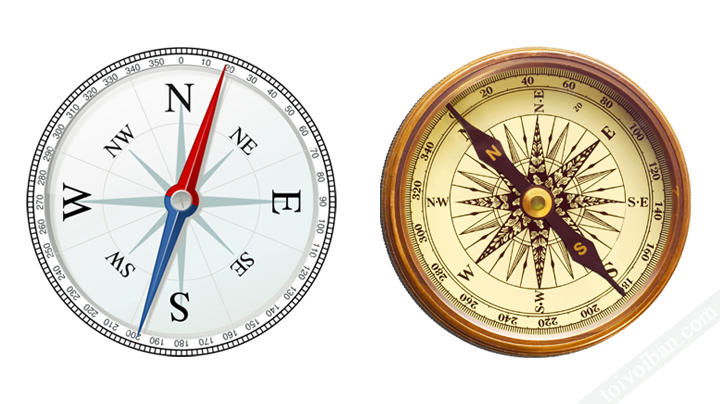 Để có cách coi la bàn chính xác về phương hướng thì ban đầu chúng ta cần xoay la bàn sao cho cây kim màu đỏ chỉ ở hướng bắc và về đúng chính giữa vạch đỏ số 0.
Sau đó bạn mới tiến hành xác định các hướng cần di chuyển bằng cách từ từ xoay người và la bàn.
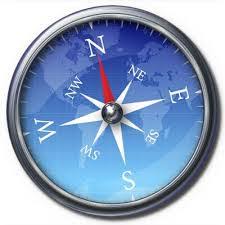 Sử dụng la bàn GPS
Bước 3
Đặt đầu điện thoại hướng về phía mà mình muốn đi sau đó giữ yên thiết bị mặt phẳng ngang, kết quả trên màn hình sẽ hiển thị cho biết bạn đang đứng ở vị trí góc bao nhiêu độ so với hướng bắc.
Bước 2
Tiếp đó, trên màn hình la bàn sẽ hiển thị 4 hướng chính là đông tây nam bắc, số đo vị trí độ và kết quả hiển thị kinh vĩ độ ở vị trí hiện tại
Bước 1
Đầu tiên bạn hãy mở ứng dụng la bàn trên điện thoại
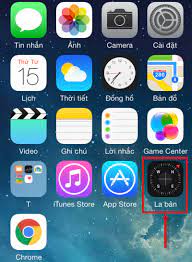 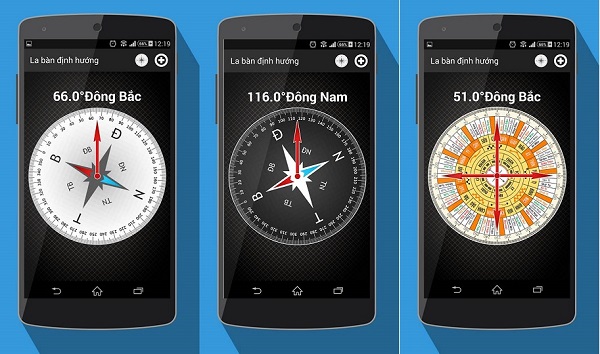 Thực hành
Dùng la bàn để xác định hướng của cửa lớp học và hướng đi tới các khu vực khác trong trường
Xác định phương hướng 
bằng quan sát hiện tượng tự nhiên
Mặt trời mọc, Mặt trời lặn
Sự di chuyển của bóng nắng
Mặt trăng, các vì sao
Thực vật
Hướng gió thổi…
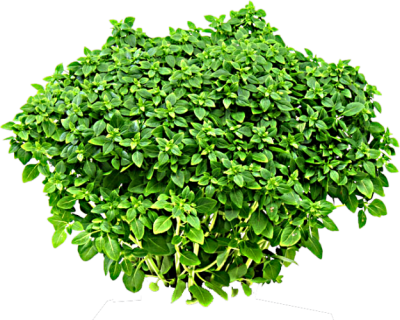 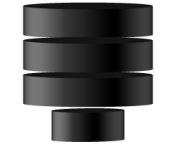 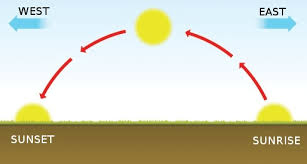 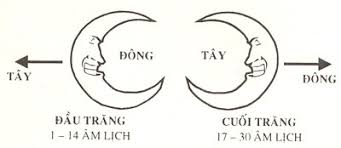 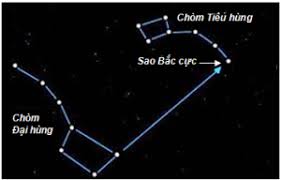 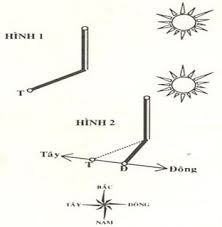 Xác định phương hướng
Quan sát  mặt trời,
 mặt trăng, sao,
 sự di chuyển của bóng nắng
Quan sát cây cối, 
hướng gió…..
Dùng la bàn
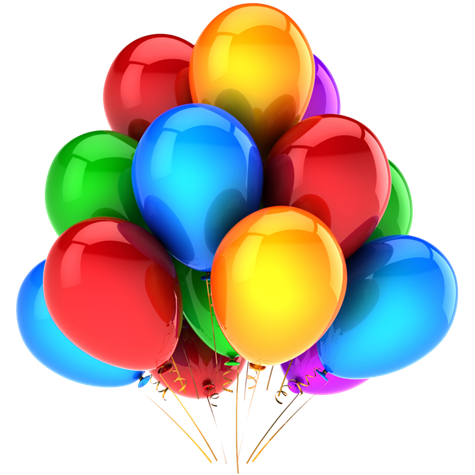 ? Quan sát hình vẽ, mô tả lại cách xác định phương hướng qua việc quan sát mặt trời mọc.
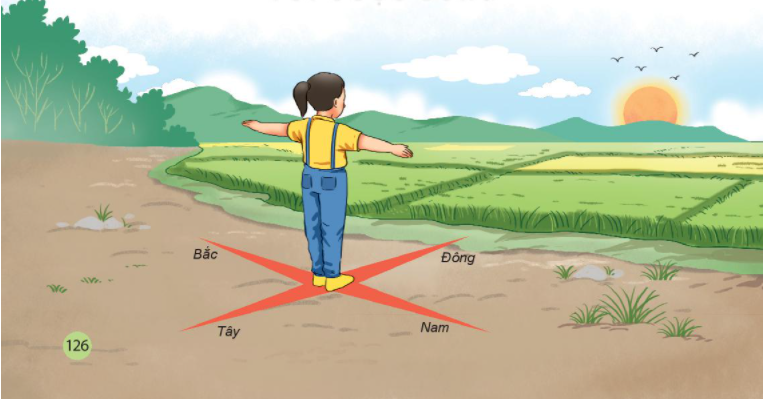 Trò chơi: Hỏi đường.
Mỗi nhóm gồm 6 người và có 1 la bàn.
Lần lượt từng người đóng vai thành người lạc đường, muốn tìm đường đi đến địa điểm cần đến.
Những thành viên còn lại đóng vai người chỉ đường và chỉ dẫn cho người đi lạc.
"XIN CHÂN THÀNH CẢM ƠN!"